FICHEPROGRAMME DE FORMATION
N° Déclaration Activité Formation : 93 06 07497 06
2023
Parcours de Formation Utilisateurs Account Engagement : Automatiser ses actions Marketing  avec Account Engagement  Lightning Expérience
Cette formation a pour objectif de vous aider à repérer des prospects à fort potentiel, grâce à un processus de maturation automatique, définit au sein de Account Engagement (Pardot). Apprenez à automatiser les actions qui amènent vos prospects jusqu’au point où les commerciaux peuvent les approcher directement pour conclure une vente et entamer une relation à long terme.
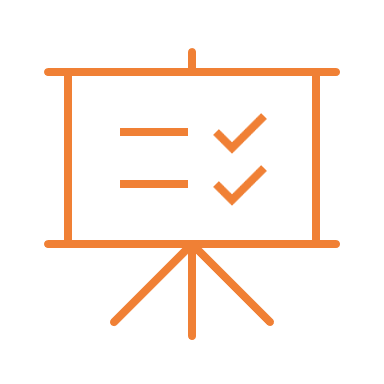 CONTENU PÉDAGOGIQUE
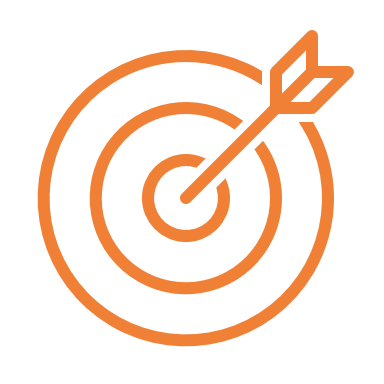 Objectifs pédagogiques
Dessiner et lancer un scénario de marketing automatisé
Appréhender les outils de création d’Account Engagement
Identifier et qualifier des prospects à fort potentiel 
Evaluer les retombées de vos actions marketing 
Appliquer les bonne pratiques RGPD
Module 1 : Les principaux concepts de Pardot
Connexion bidirectionnelle entre Pardot et Salesforce 
La terminologie de Pardot 
Les campagnes connectées  
Module 2 : Les outils de création 
Les modèles d’e-mails et contenu d’e-mail 
Récoler de la donnée par des formulaires 
Construire une page d’atterrissage 
Module 3 : Les outils d’automatisation
Les listes ; statiques et dynamiques
Les règles de segmentation
Les règles d’automatisation
Les actions complémentaires
Programme d’Engagement Studio 
Module 4 : Les meilleures pratiques 
Grading/Scoring 
Outils d’analyse et de reporting 
Notions RGPD
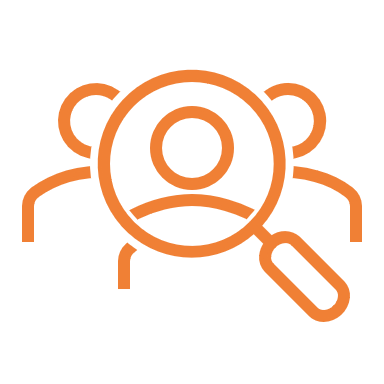 Public concerné 
Utilisateur d’Account Engagement : débutant/intermédiaire
Directeur Marketing, Utilisateur Marketing, Chargé(e) de Communication
Prérequis
Disposer d’un accès à l’application Pardot
Déroulement
7 heures - de 9h à 13h et de 14h à 17h
En distanciel via Teams
Moyens
1 ordinateur par personne
Une connexion à internet
1 accès Pardot avec une org de dev Salesforce
1 présentation PowerPoint
Méthodes
Explication théorique 
Démonstration
Exercices pratiques
Débriefing de l’exercice
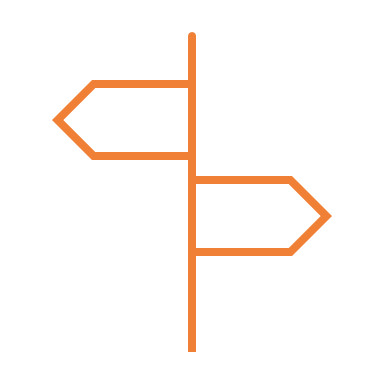 Informations complémentaires
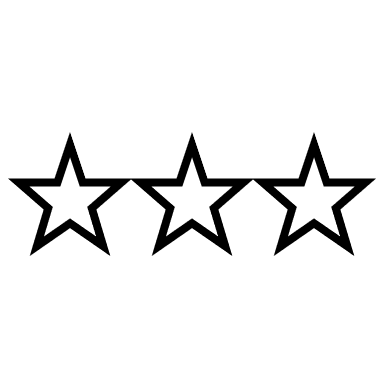 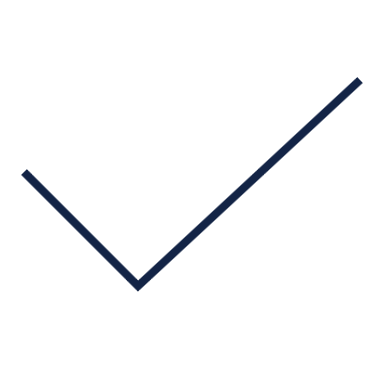 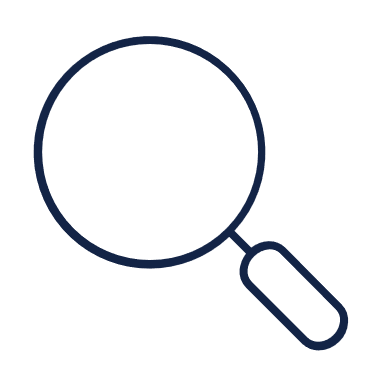 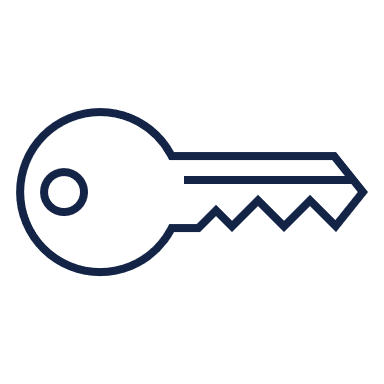 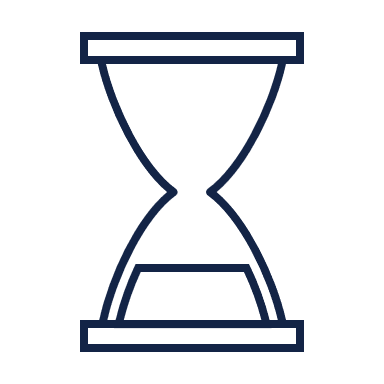 Recueil des attentes

Auto diagnostique de fin de formation pour le stagiaire

Evaluation à chaud à la fin de la formation par le formateur
Emargement par ½ journée co-signé du formateur et stagiaires

Justificatif de connexion
Formation professionnelle sans vocation certifiante

Remise d’un certificat de réalisation sous réserve d’assiduité
Entre 6 et 10 stagiaires

Aménagement possible pour les situations individuelles spécifiques
Planning de session disponible sur notre site internet www.itbrm.com/formation

Pour ajuster au mieux la date d'entrée en formation en cas de situation individuelle spécifique, merci de contacter Audrey par email audrey@itbrm.com
Accessibilité
Validation
Evaluation
Délai d’accès
Suivi d’exécution
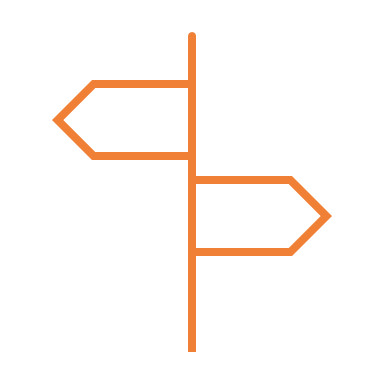 Indicateurs de résultats 2020/2021
1498
95%
61
Heures de formations sur 2020
Taux satisfaction globale des stagiaires
Nombre de  stagiaires formés sur 2020
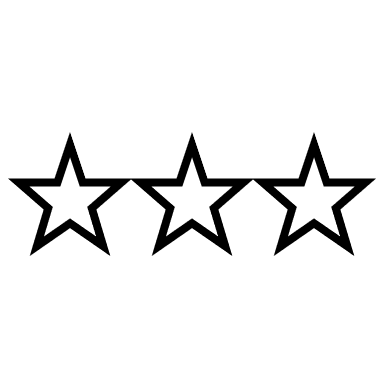 Avis des stagiaires
« Disponible & professionnel ! »
« Une équipe au TOP ! »
« Équipe très compétente, professionnelle et rigoureuse. »
« Formation top avec des Coach efficaces et toujours à l'écoute. »
« Une belle rencontre que les équipes de ITBRM qui nous accompagne avec professionnalisme et réactivité depuis plusieurs mois a l'expansion de notre business. »
« L'écoute avant tout ! »